(Title) PowerPoint Template
(subtitle optional) See following slides for tips on how to use
12/17/21
Welcome to your template! 
To explore slide and style options, head to the ‘New Slide’ button on your toolbar and select the arrow next to it. 
You will find two design themes: classic & contemporary.
2
Presentation Title
Design Themes
What’s the difference? Choose the design theme that best suits your presentation needs.
Classic
A more traditional design
Great for 
Internal meetings
Printing: the mainly white design will use minimal ink and guarantee easy legibility
More traditional, academic or corporate audiences
Contemporary
A more modern & colorful design
Great for 
Larger presentations & conferences
Digital viewing, like webinars
3
Presentation Title
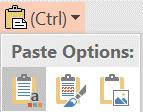 Options and Usage Instructions
Size: available in both 4:3 and 16:9 aspect ratios.
Slide designs: built with a variety of slide designs including: bullets, charts, quotes, and sections headers, as well as options for title and closing slides.
Visit identity.ucsf.edu/powerpoint for: 
Guidelines on how to use and customize the PowerPoint template, including:
Adding your official department logo lockup to the title slide
Adding new photography to title slide
And overall PowerPoint best practices
“About UCSF” slides: pre-formatted and populated with up-to-date facts & figures, the UCSF mission, vision, and more
When pasting slides from another deck, to limit rouge layouts appearing in the new template:
Right click the selected slide, and then click COPY.
In the template, right click to show Paste Options, and click ‘Use Destination Theme’.
Your slides should appear in the new template.
Some manual formatting may still be required when transferring slides into the new template.
4
Presentation Title
Additional Brand Guidelines
Please follow these guidelines to keep your presentation accessible and brand-consistent.
Text Size
Header
Garamond 36pt
Sub-header
Arial 18pt
Content
Arial 22pt
No smaller than 14 pt when needed
Pattern Usage
DO NOT 
Stretch patterns
Crop pattern mid-page
Use more than one pattern per page
Use pattern outside master template
Use pattern when picture is present (vice versa)
5
Presentation Title
Saving Your Presentation
Optimal File Saving
Before Saving: 
Make sure Footers are updated with Presentation Title
Select Insert > Select Header & Footer > Update Footer section with your presentation title > Select Apply to All
File size: 
If you add images, compress the images to reduce file size. 
Select File > Select Compress Pictures > Set picture quality to On-Screen 150 dpi

Delete unused master slides to keep final deck size as small as possible
6
Presentation Title